Gary Mazzaferro Managing Partner AlloyCloud, Inc
Mapping OGF’s OCCI to DMTF’s OVF
Copyright 2011 AlloyCloud, Inc
5/16/2011
1
Mapping OGF’s OCCI to DMTF’s OVFAgenda
Status
Overview OVF
Overview OCCI
Differences
Commonalities
Reconciled Aspects
Unreconciled Issues
Mappings
Copyright 2011 AlloyCloud, Inc
5/16/2011
2
Mapping OGF’s OCCI to DMTF’s OVFStatus
Based On Work from June 2009
Preliminary Analysis Complete
 Mapping of Major Sections Complete
Unreconsiled Aspects 90% Complete
C++ Code Started April, 2011
Approach Discussion Needed for Unreconsiled Topics
Copyright 2011 AlloyCloud, Inc
5/16/2011
3
Mapping OGF’s OCCI to DMTF’s OVFOVF Overview
DMTF’s Packaging Standard for Virtual Machines
Document Centric Approach to Platform Independent VM Portability
OVF file is organized as a multi-section XML document 
The document contains meta-data about VMs  as well as Disk Images Required by VMs.
 OVF Meta-Data Includes Virtual Disks, Networking, Compute Resource requirements (e.g., CPU, Memory), Licensing, Product Information, VM Startup Sequence 
Configuration information about one or more virtual machines.
OVF MetaData Closely Aligned to DMTF CIM Model
Copyright 2011 AlloyCloud, Inc
5/16/2011
4
Mapping OGF’s OCCI to DMTF’s OVFOverview DMTF CIM
Component Object Model
Object Model Represent Real World Component 
Servers, CPU, Networks, Adapters, Storage, Software, Clusters, Credentials, Storage & Network Switches, Gateways
Model Described  in UML
Associations Link Components Together
High Fidelity 
Detail Intended for Configuring & Monitoring Systems
Good For Technical SLAs
Supports Profiles
SMASH (Systems Management Architecture for Server Hardware)
DASH (Desktop/mobile Architecture for System Hardware
Copyright 2011 AlloyCloud, Inc
5/16/2011
5
Mapping OGF’s OCCI to DMTF’s OVFCIM UML example
Copyright 2011 AlloyCloud, Inc
5/16/2011
6
Mapping OGF’s OCCI to DMTF’s OVFOCCI Overview
Restful API for Creating and Administering Cloud VMs Across Heterogeneous Providers
Procedural Approach to Platform Independent VM Portability
Strategic API Focusing on Features (no fluff)
Employs Object Model Represent Real World Components (Cloud Resources) 
CPU, Networks, Adapters, Storage
Resources are Associate with “Links”
Object Model May be Extended ‘On The Fly’
The Object Model contains meta-data about VMs
Provides a Discovery Mechanism & Description Scheme for Cloud Provider Resources using Categories
Categories act as Templates for Resources.
Copyright 2011 AlloyCloud, Inc
5/16/2011
7
Mapping OGF’s OCCI to DMTF’s OVFOCCI UML example
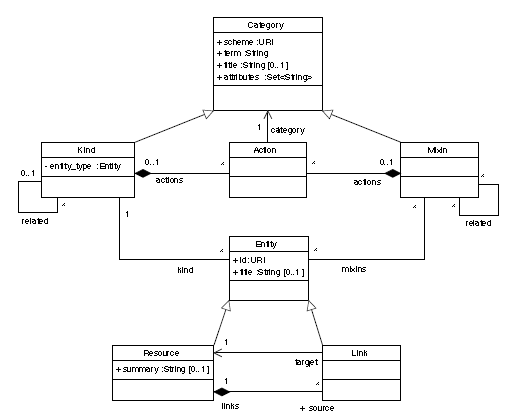 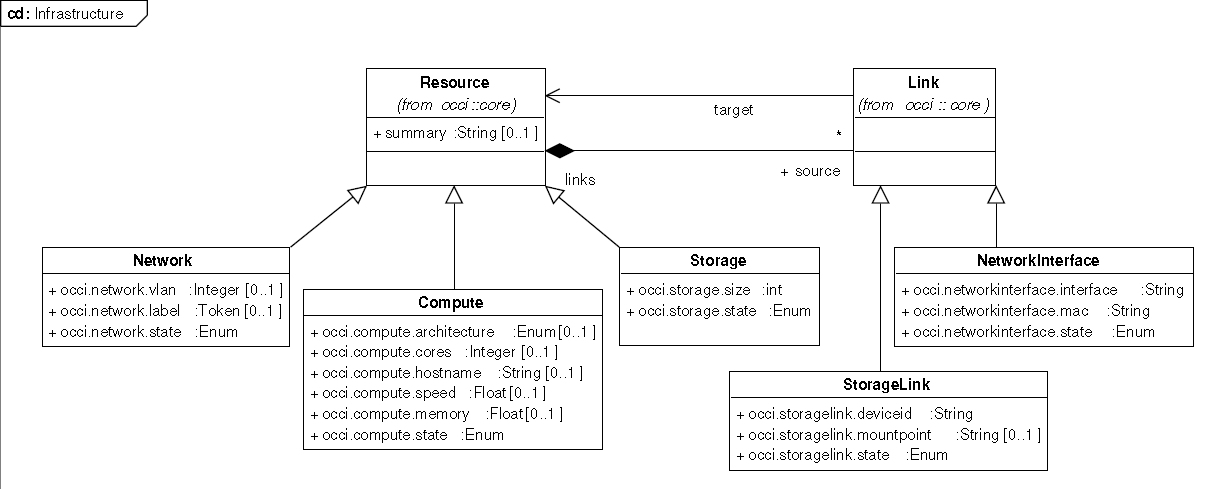 Copyright 2011 AlloyCloud, Inc
5/16/2011
8
Mapping OGF’s OCCI to DMTF’s OVFOCCI OVF Comparison
Document Centric
Robust Component Model (Attributes)
All VM Critical Components Modeled in XML
No Separation Of Category & Resource
Transfer in Single HTTP API Operation	
All Configuration Modeled in Document
Components Associated in Document Hierarchy
Document Can Contain Multiple VM configurations
Procedure/API Centric
Simple Component Model (Attributes)
Critical VM Components Missing from OCCI Model
Full Separation of Category Resource
Demands Multiple HTTP Operations
No Document Model for Persisting VM Config.
Components Associated Through OCCI Links
Multiple VM Configurations Supported w/ Collections
Copyright 2011 AlloyCloud, Inc
5/16/2011
9
Mapping OGF’s OCCI to DMTF’s OVFOCCI OVF Commonalities
Similar Component Model
VMs Constructed  From Individual Components ie compute, storage, networking
Comparable Model Constructs for Multiple VMs
Comparable Model Constructs for Templates
OCCI Attributes Functionally Similar
Copyright 2011 AlloyCloud, Inc
5/16/2011
10
Mapping OGF’s OCCI to DMTF’s OVFOCCI OVF Document Section Reconciliations
Copyright 2011 AlloyCloud, Inc
5/16/2011
11
Mapping OGF’s OCCI to DMTF’s OVFOCCI OVF Document Section Reconciliations
Copyright 2011 AlloyCloud, Inc
5/16/2011
12
Mapping OGF’s OCCI to DMTF’s OVFOCCI OVF Document Section Unreconciled Aspects
Conformance
Included OVF files
Semantics of File Transfer using OCCI
Import workflow –  import, export, new, running, existing  OVF VMs
OVF File Transfer Integrity Checking
Importing Image File Instances As OCCI Element 
Option 1: Use CDMI (needs full CDMI client support)
Option 2: Mixin  + Provider Specific Mapping 
OVF Section References
Configuration Overrides / Specifics
Export Mapping 
Back fitting OCCI to OVF
Attribute Integer Values
Copyright 2011 AlloyCloud, Inc
5/16/2011
13
Mapping OGF’s OCCI to DMTF’s OVFConclusion/Discussion
Comments
Copyright 2011 AlloyCloud, Inc
5/16/2011
14
Mapping OGF’s OCCI to DMTF’s OVFRelated Work
OGF Glue workgroup
https://forge.gridforum.org/sf/go/doc14639?nav=1
Copyright 2011 AlloyCloud, Inc
5/16/2011
15